1. Antes de ir al aeropuerto
Español 1B – Capítulo 3Un viaje en avión
1. Planear un viaje
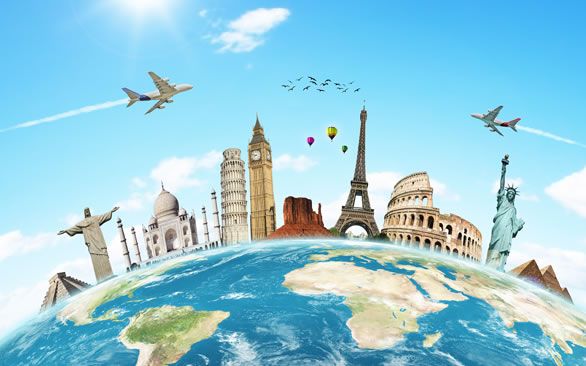 2. Leer los folletos
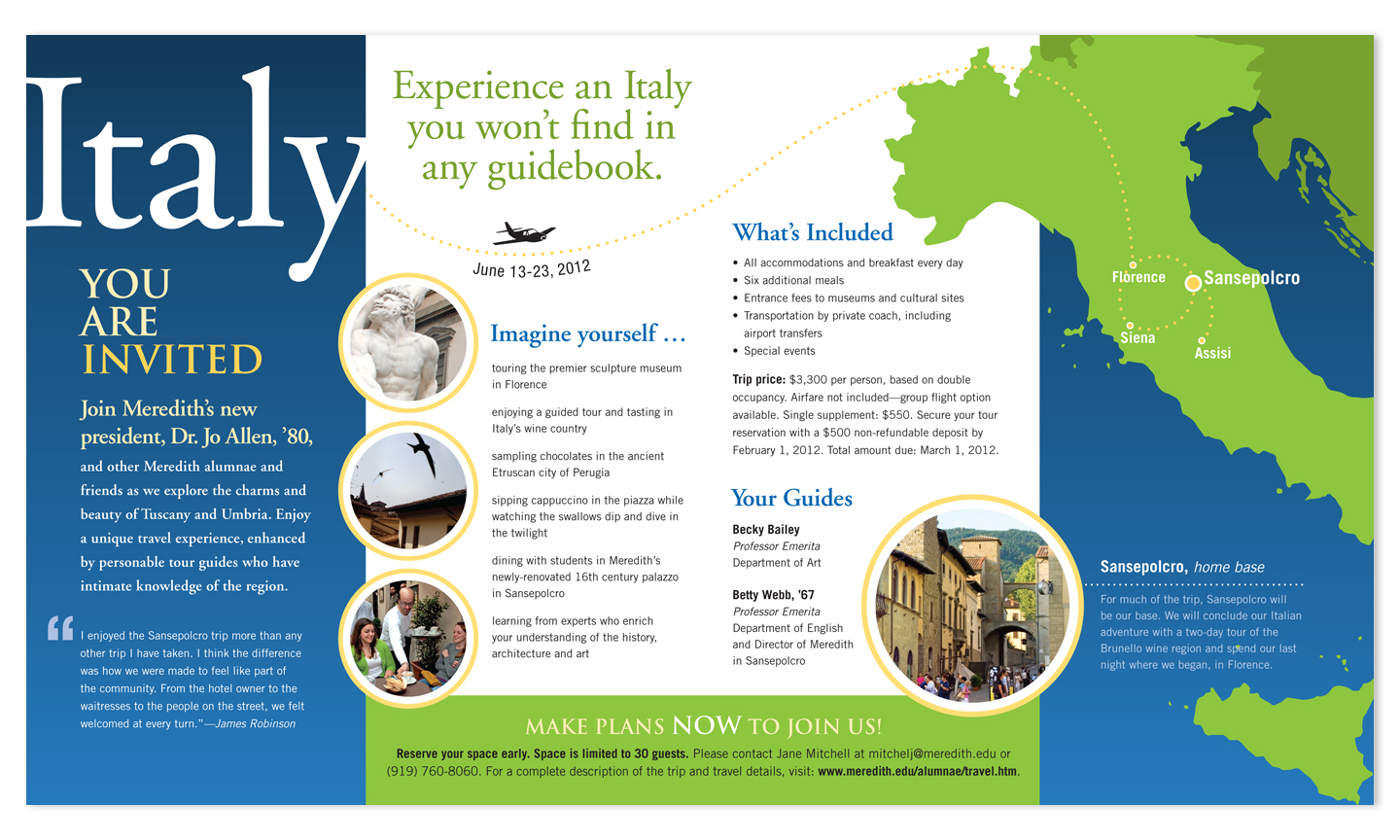 3. Ir a una agencia de viajes
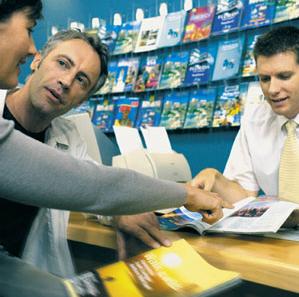 4. Buscar un destino
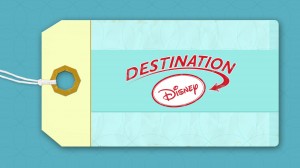 5. Preparar las maletas
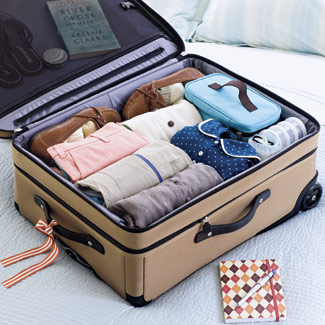 6. Llamar un taxí
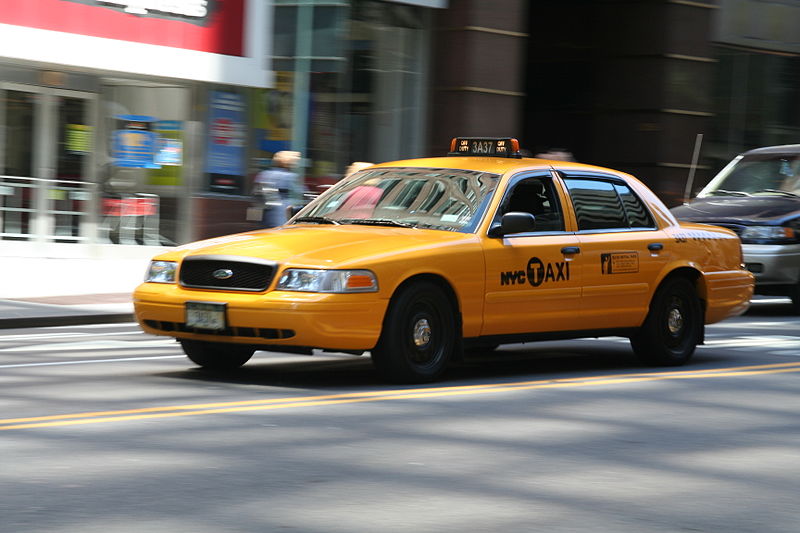 En el aeropuerto
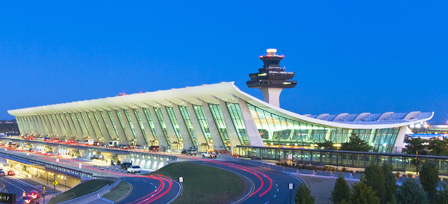 7. Llegar al aeropuerto
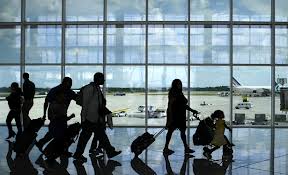 8. La línea aérea
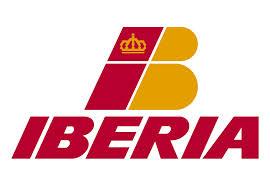 9. En el avión
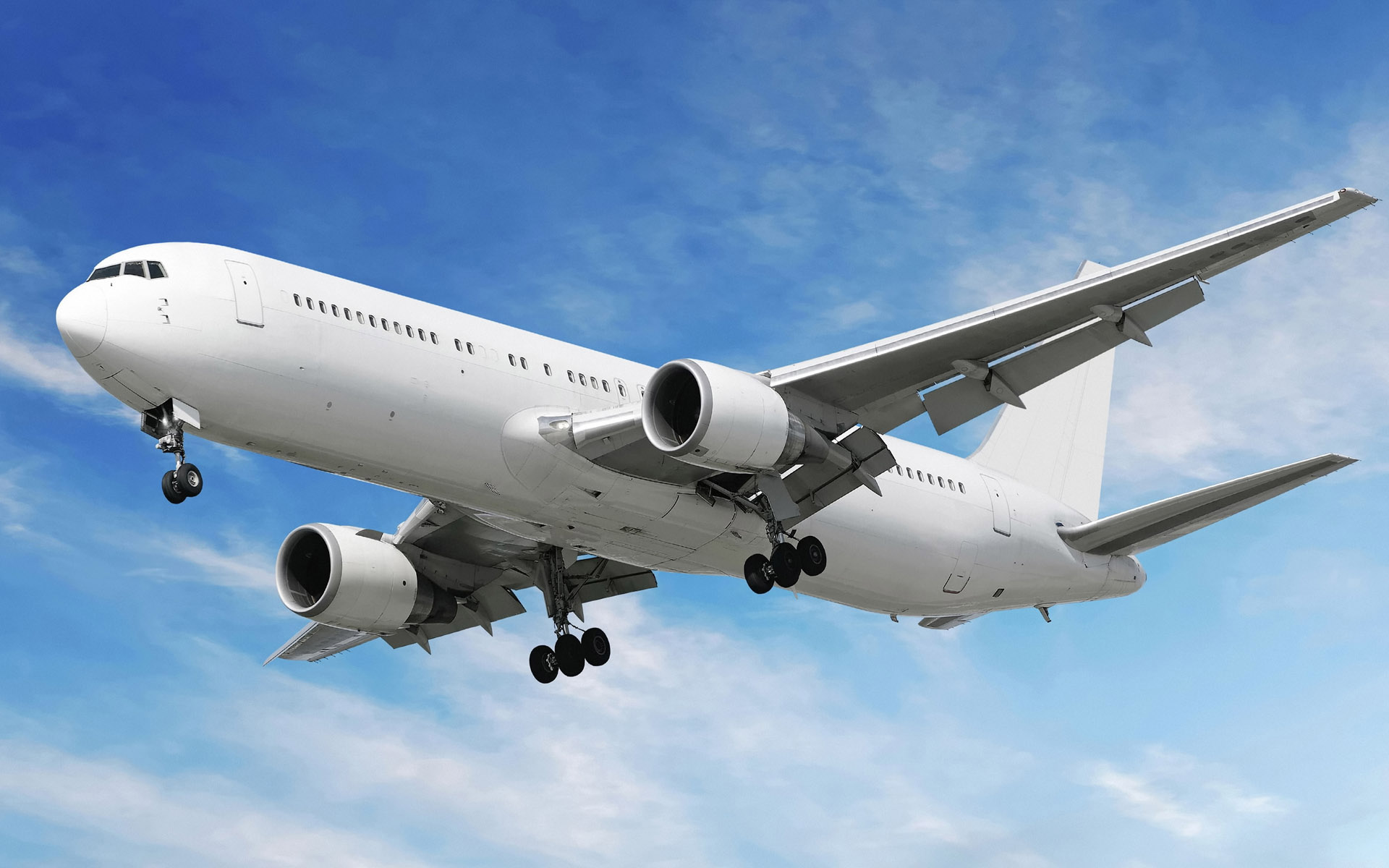 10. Ir al mostrador
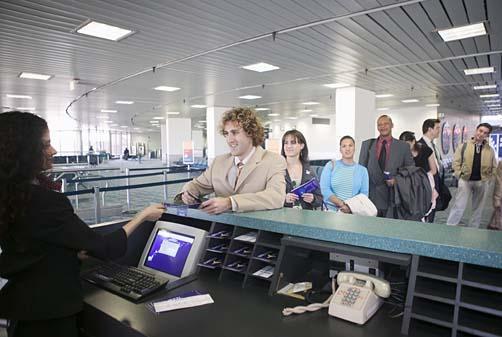 11. Hablar con el agente
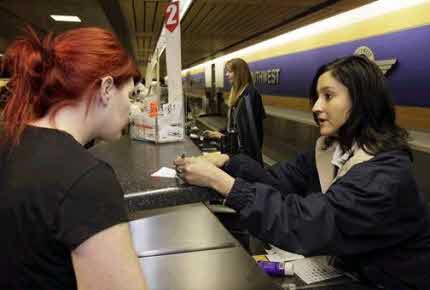 12. Mostrar el pasaporte
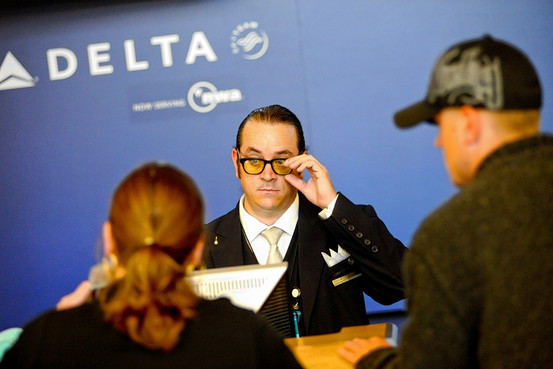 13. Recibir la tarjeta de embarque
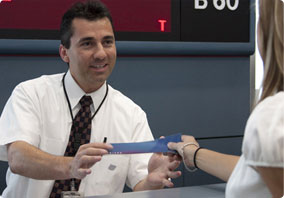 14. Revisar el pasaporte
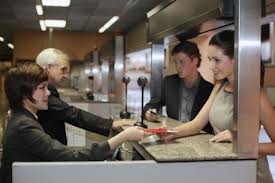 15. Mirar el número del vuelo
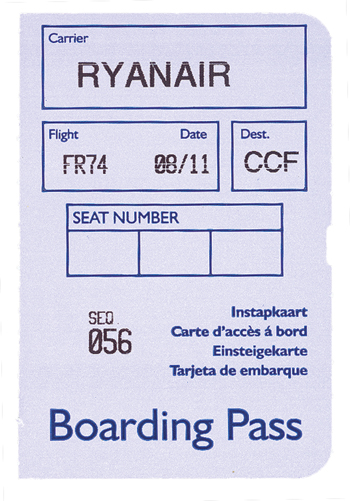 16. Pesar las maletas en la báscula
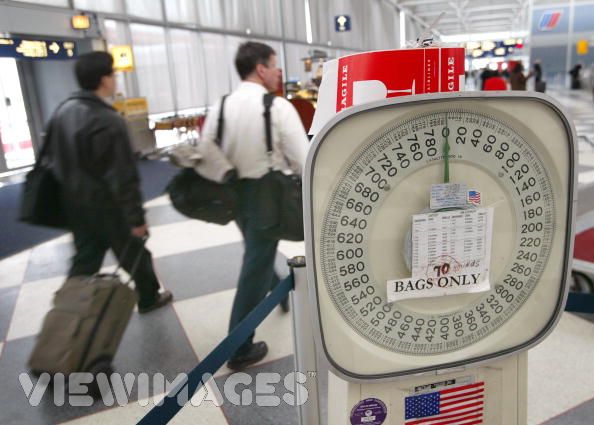 17. Facturar las maletas
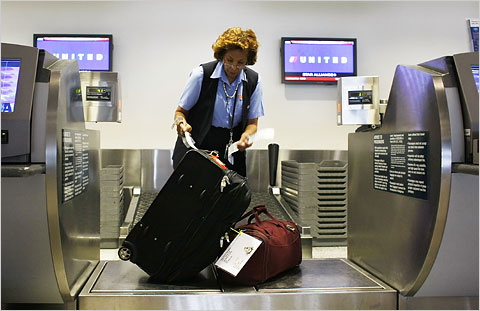 18. Llevar el equipaje de mano
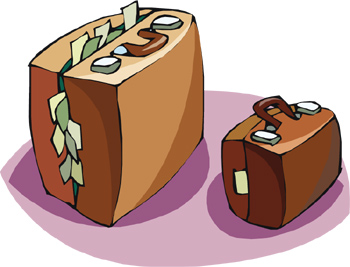 19. Pasar por el control de seguridad
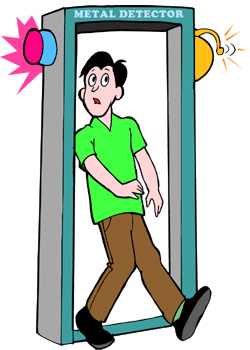 20. Esperar en la puerta de salida
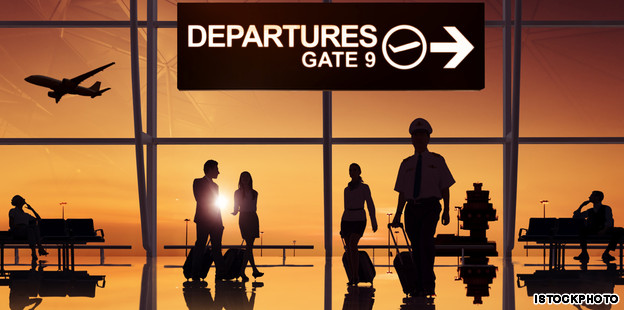 21. Tomar un vuelo
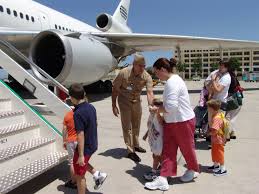